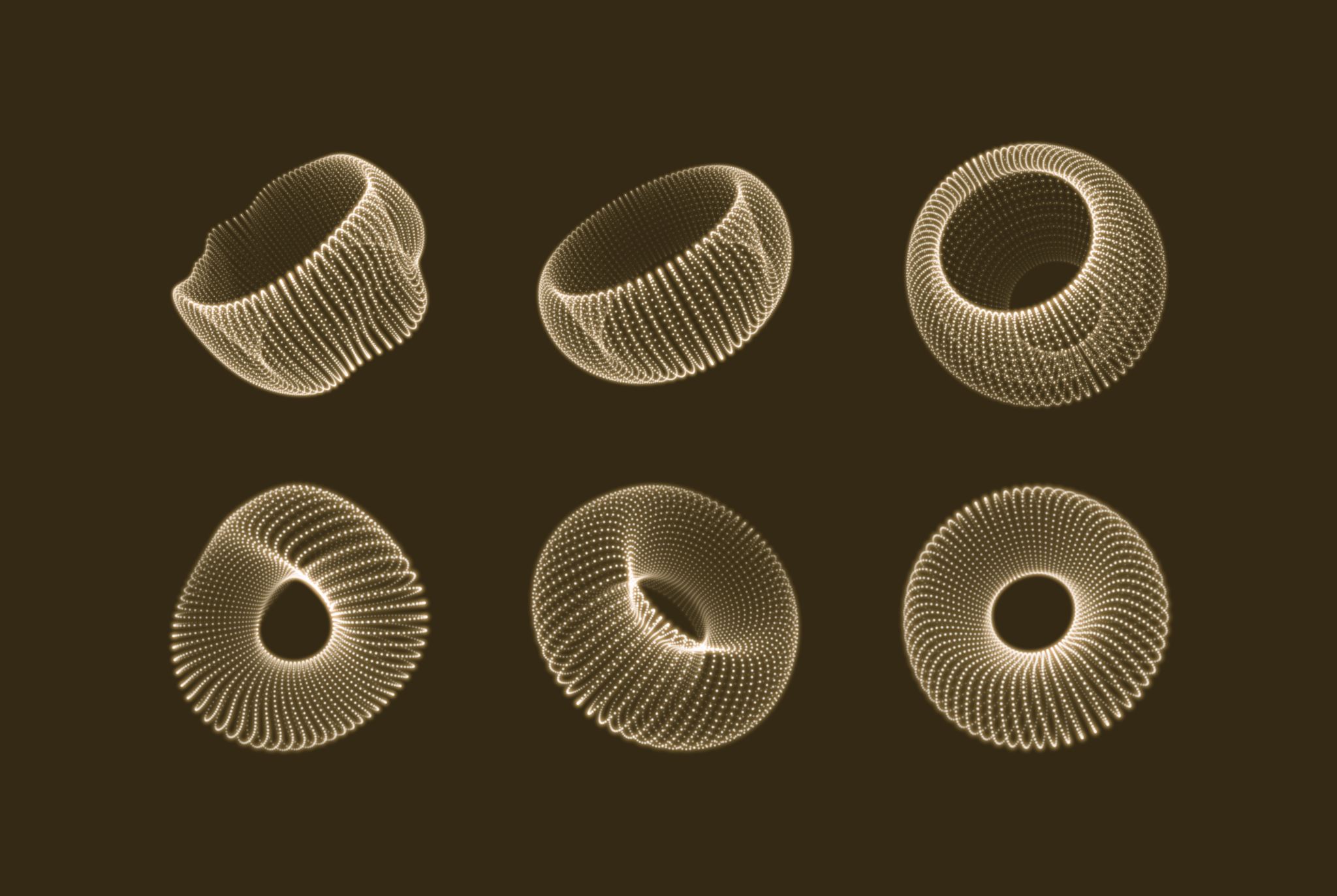 Lokalvalg som klimavalg
Hvordan kan BKA bidra til det?
Arrangere stands og møte velgerne
Alle lokallag må stands i løpet av valgåret 
 Be folk stemme for barna klimaframtid 
 Ha stand når det arrangeres i kommunen 
 Stand på kjøpesentra og lokale butikker
Stand i Askim ved stortingsvalget 2021
Huskeliste for stands og klimavandring
Tillatelse fra arrangøren og få utdelt standplass 
 Tillatelse fra politiet ved klimavandringer
 Partytelt – bord – stoler – materiell – plakater
 Verve og selge røde hatter og handlenett 
 Dialog med publikum – Spør hva de mener
Plakatvest – Rollups – Beachflagg – Materiell
På stand bør du ha på rød hatt og plakatvest 
 BKAs infobrosjyre med leder Linda må deles ut
 Kjøp rollup og beachflagg for større synlighet
 Lag gjerne lage egne løpesedler om lokale saker
 Samarbeid med miljø- og klimaorganisasjoner
[Speaker Notes: _]
Forslag til plakater på stands
Leserinnlegg og pressekontakt
Skriv leserinnlegg til lokalavisene. Legg ved bilde
 Varsle gjerne lokale medier ved aksjoner
 Skriv en kort, god og slående tittel på innlegg
 Skriv det viktigste først og bruk et enkelt språk
 Husk BKAs budskap om barnas klimaframtid
Eksempel på leserinnlegg til lokalavisSmaalenenes avis 8. juli 2021
Gjør det positivt for folk å snakke med BKA
Vi besteforeldre har et alvorlig budskap
 De store politiske partiene svikter barna
 Folk skal likevel møtes med et positivt budskap
 De kan stemme på partier med god klimapolitikk
 Vi skal ikke fremstå som dommedagsprofeter
 Vær blid og optimistisk. Vi gir oss aldri på klima!